Рыжий таракан
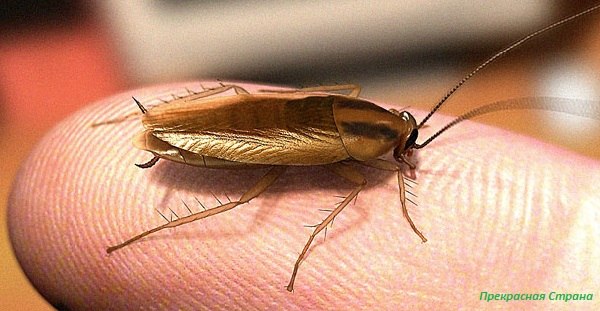 Рыжий таракан
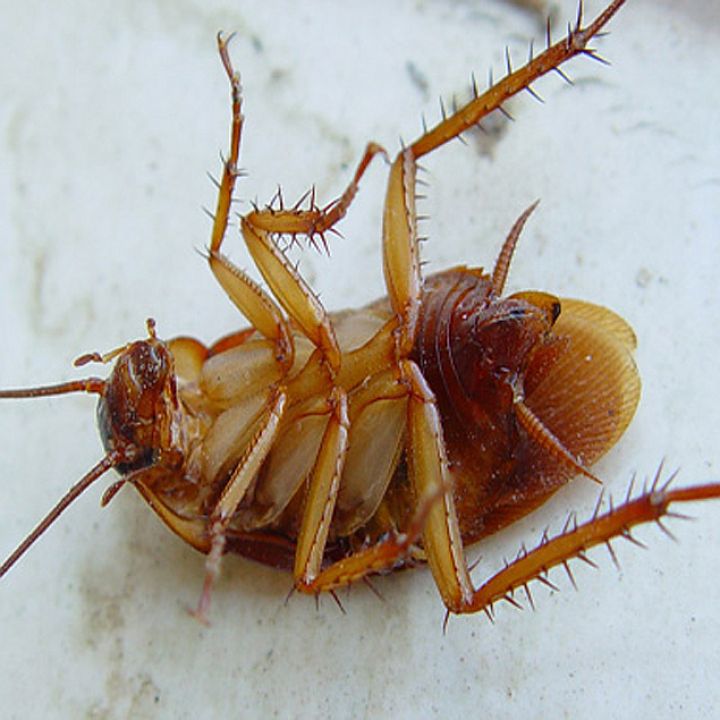 Черный таракан
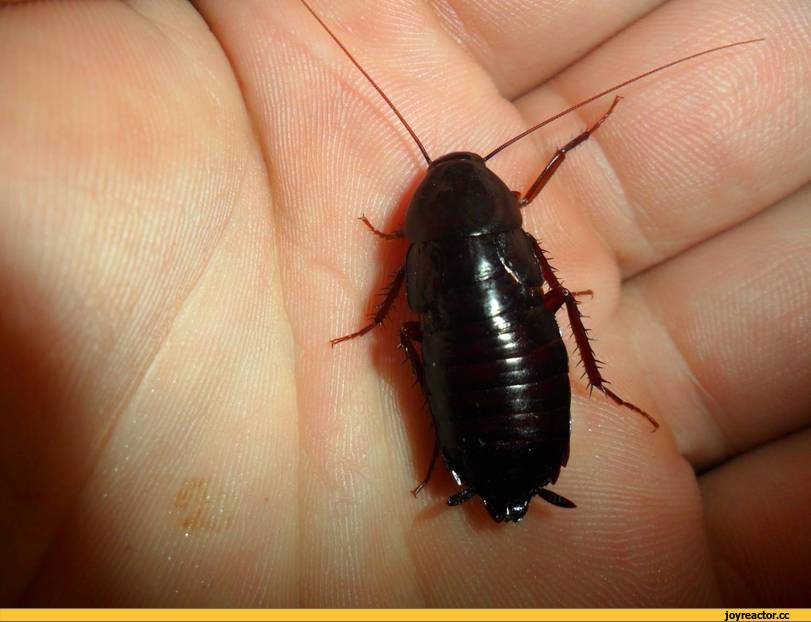 Черный таракан
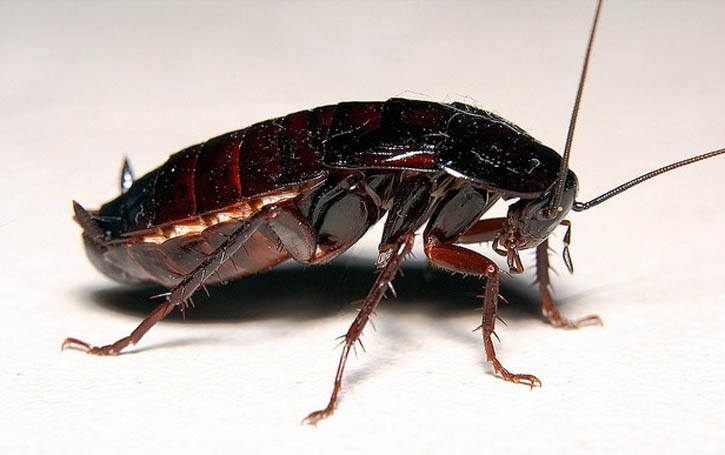 Кузнечик
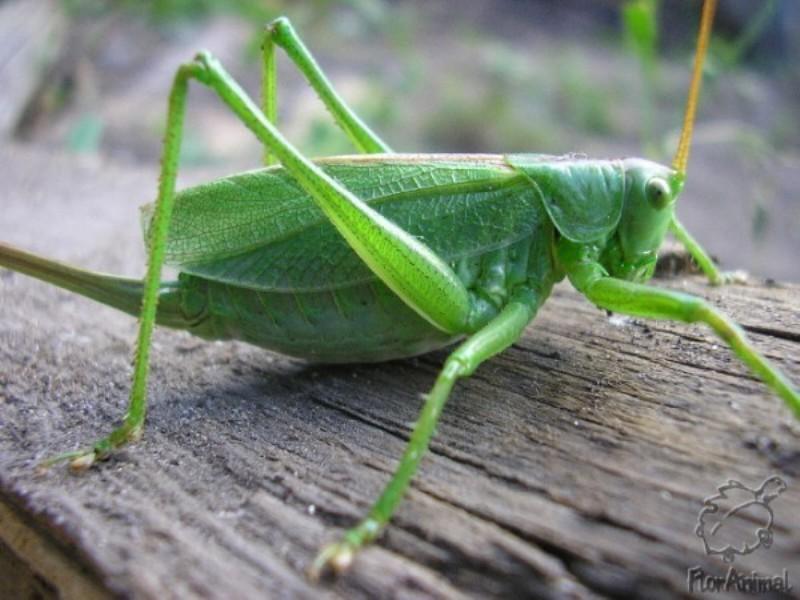 Кобылка
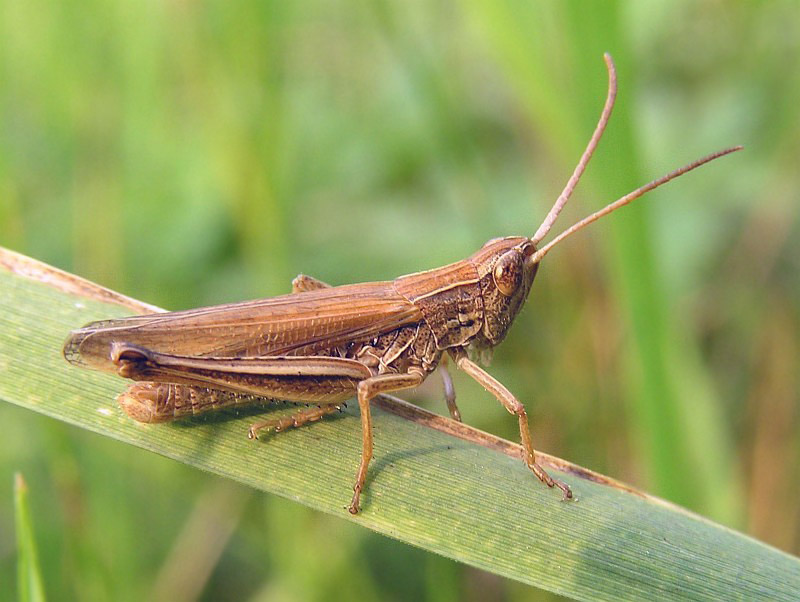 Сверчок
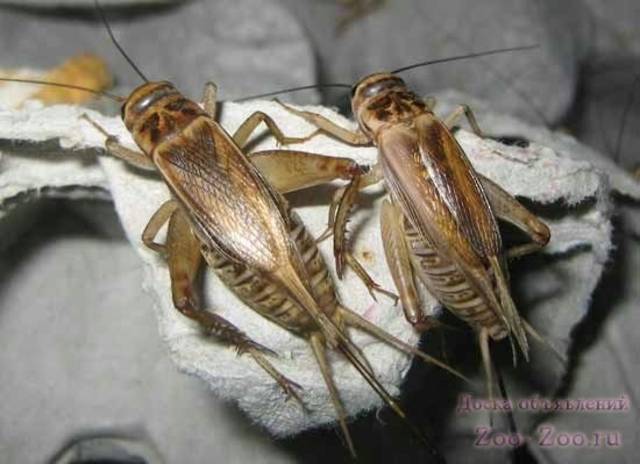 Медведка
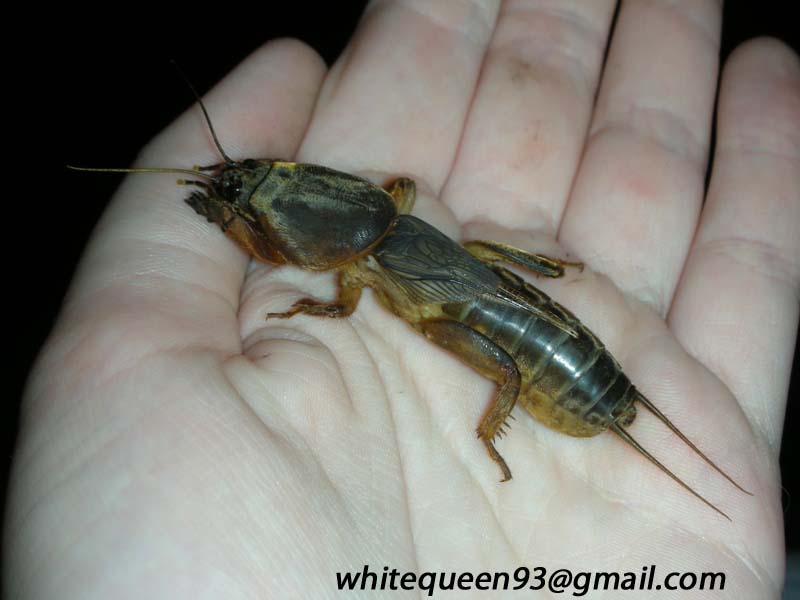 Уховертки
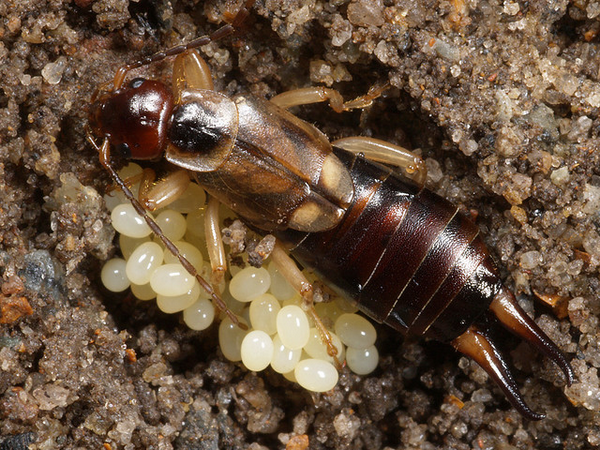 Поденка
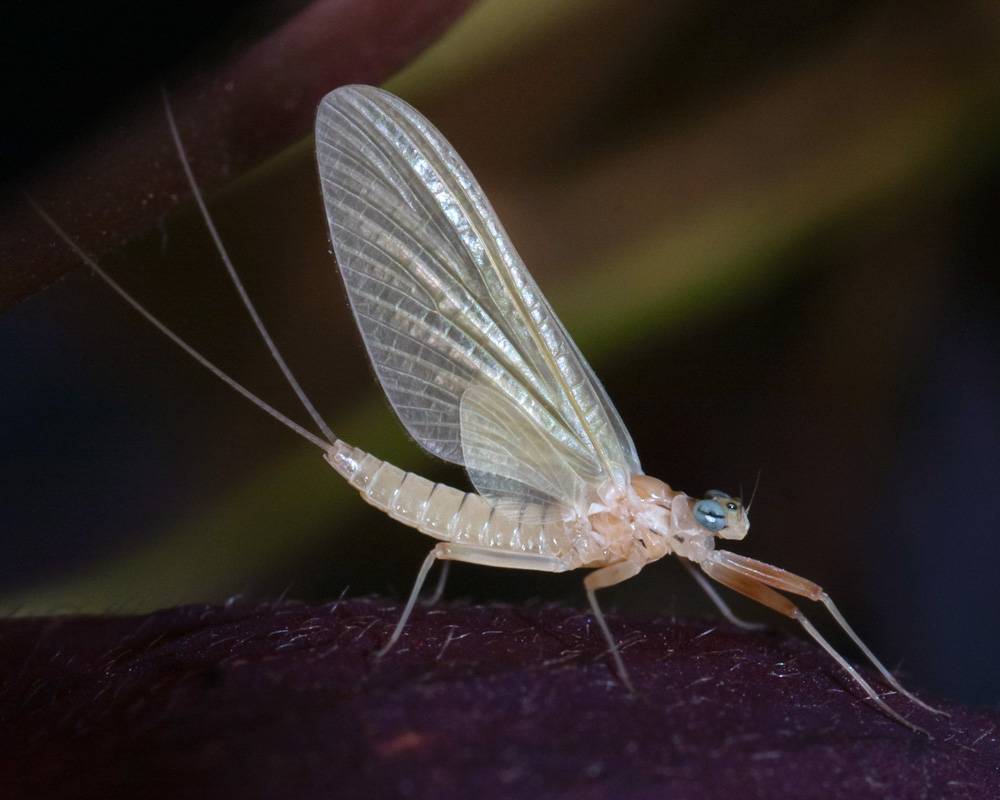 Личинка поденки
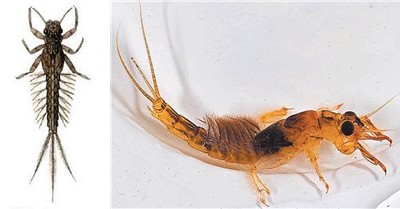 Стрекоза
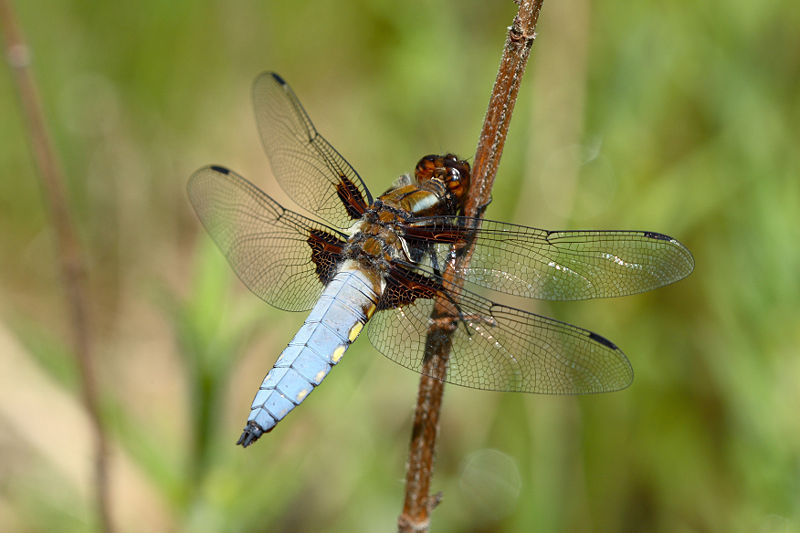 Личинка стрекозы
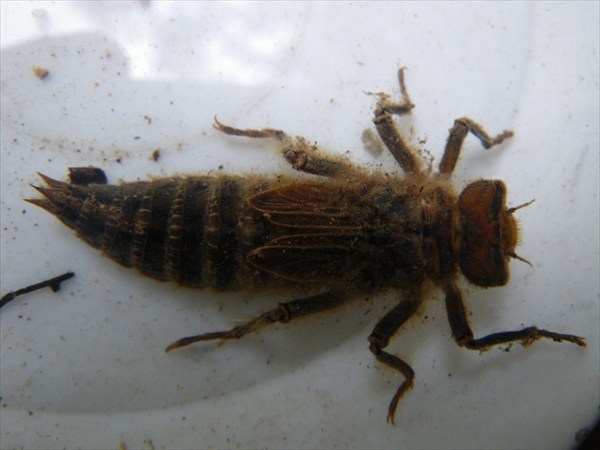 «Маска» личинки стрекозы
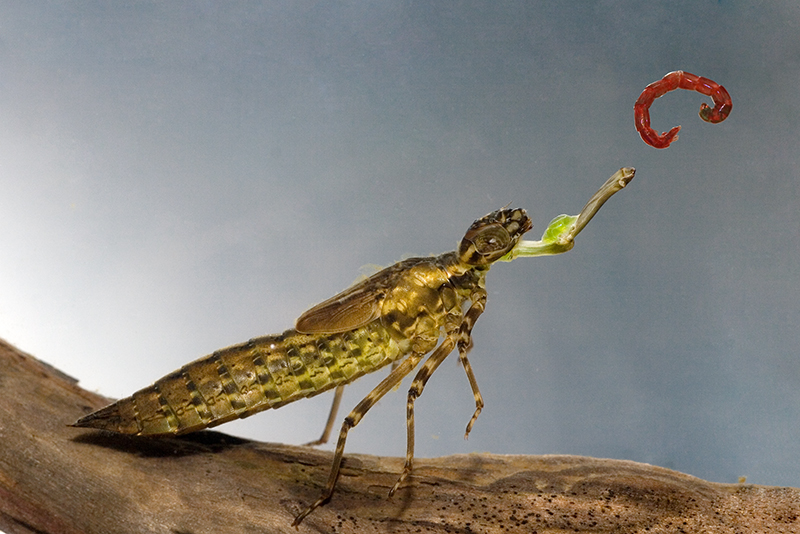 Отпечаток
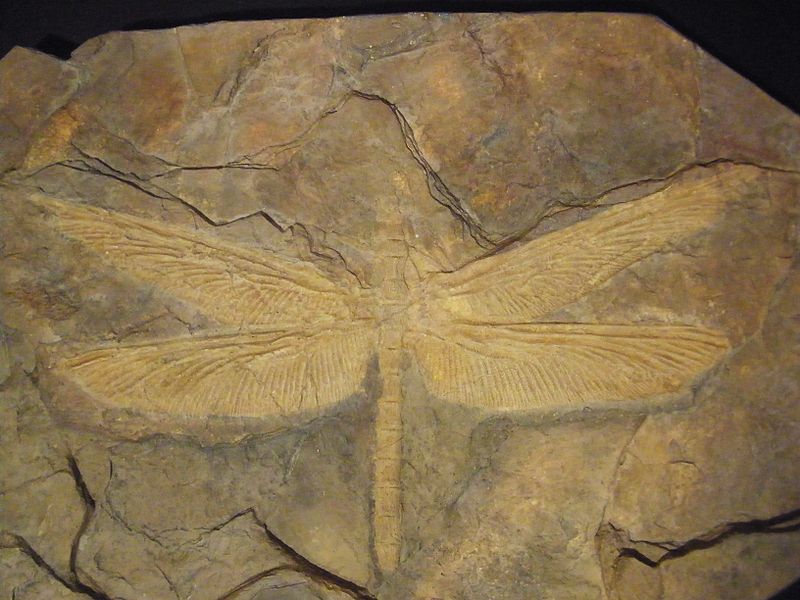